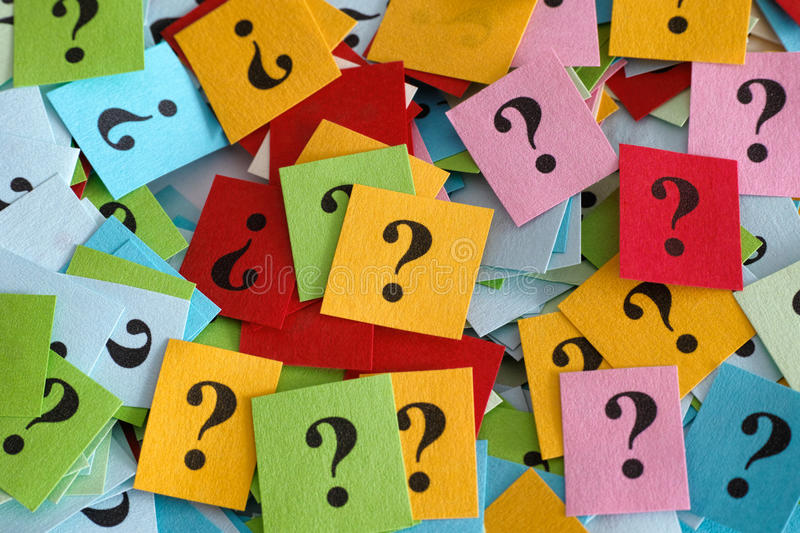 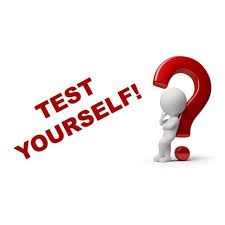 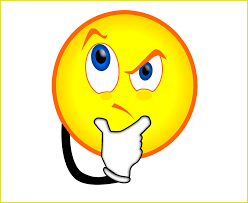 Заняття №3

Тест для самоконтролю №3
Тема: «Always vs Now»
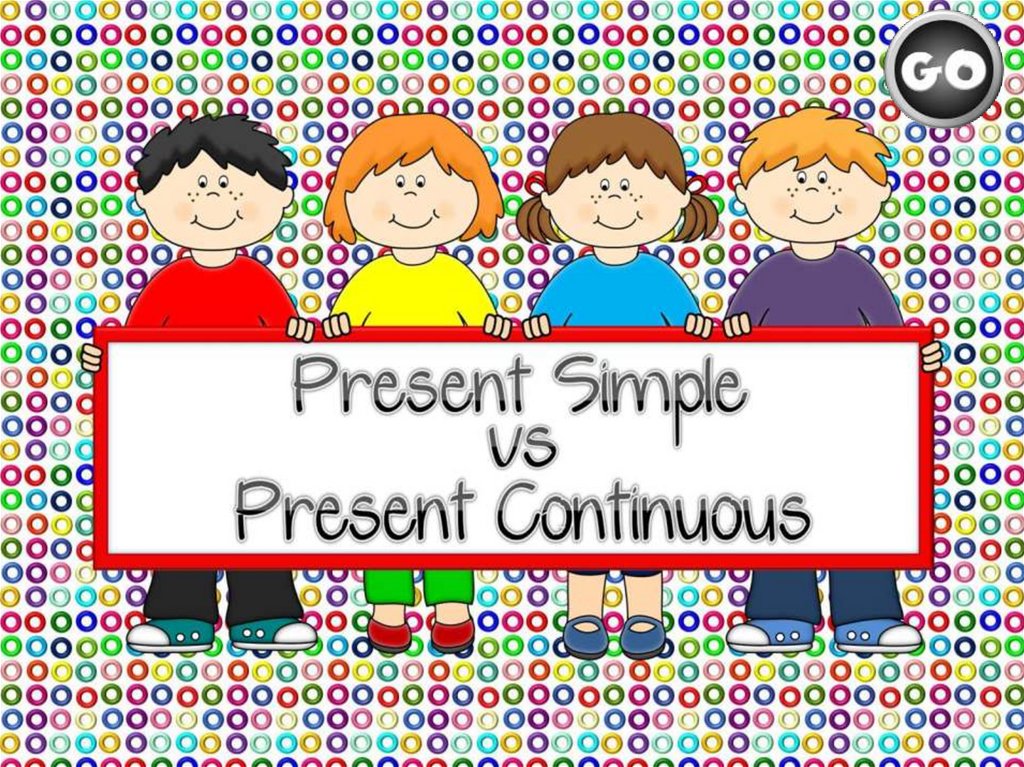 Рекомендації 
щодо виконання тесту для самоконтролю
перед виконанням тесту спочатку переглянь вивчений теоретичний матеріал  до заняття №3;
поміркуй та не поспішай;
тобі пропонується 12 слайдів, в яких необхідно обрати вірну відповідь щодо вживання та утворення Present Simple та Present Continuous;
не поспішай, поміркуй над завданням, кожне із завдань оцінюється в 1 бал;
перед тим як перейти до наступного слайду, ти побачиш правильну відповідь
Бажаю успіхів!
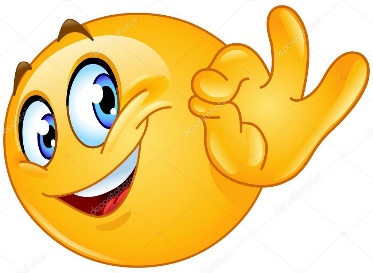 Яке слово допоможе побудувати речення правильно?
#1
I
usually
You
arrives
at school at 8.
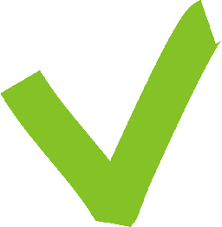 He
#2
We
Kate
am not
buying tickets
now
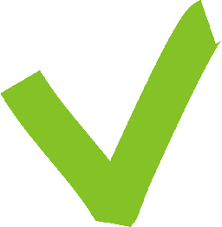 I
#3
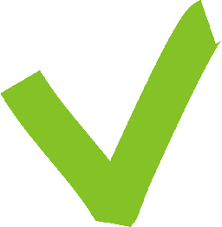 Alice
They
doesn’t
often
go out
John and Bill
#4
I
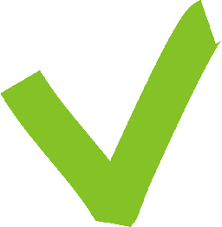 are
now
Boys
living far away
Robert
#5
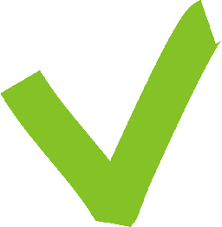 don’t
His friends
write emails
always
doesn’t
#6
is
now
My parents
working
are
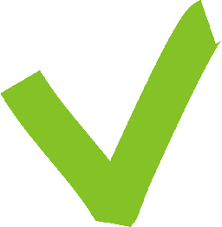 #7
use
English abroad
seldom
Her cousin
uses
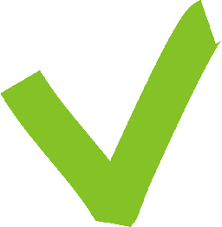 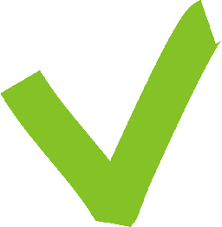 #8
Do
you
always
get home in time?
Does
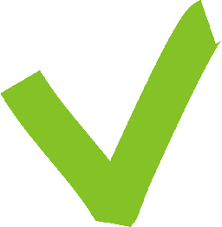 #9
Is
now?
going to the gym
your aunt
Are
#10
wait for you
Is
Mike
now?
waits for you
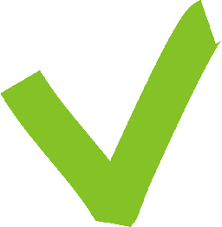 waiting for you
#11
Do
Does
women
eating pizza
at the moment?
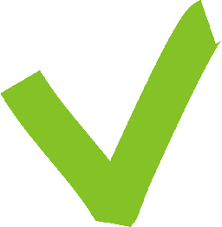 Are
#12
look in a shop window?
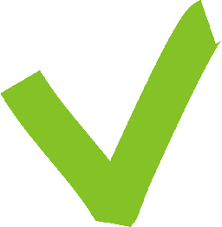 looks in a shop window?
Do
men
sometimes
are looking in a shop window?
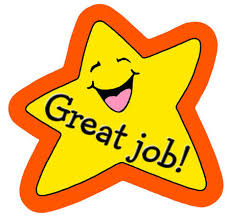